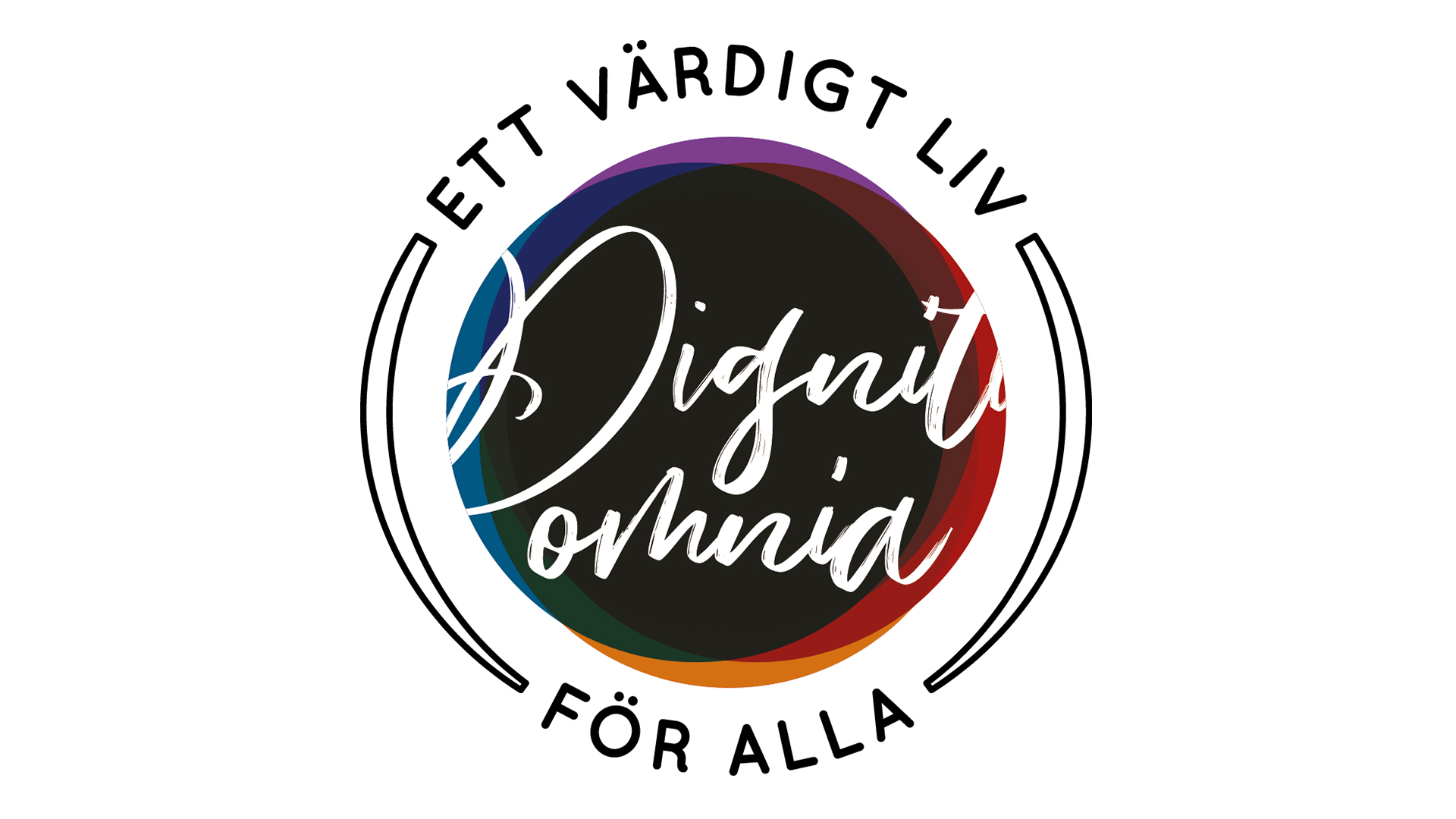 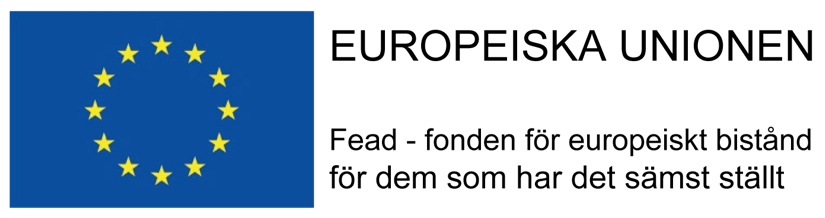 Polis och polisanmälan
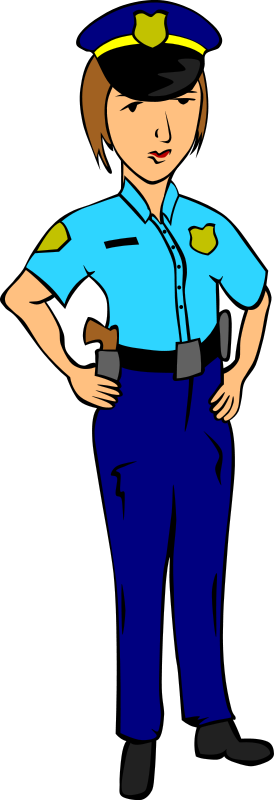 Polisen ska stoppa brott och skydda människor från brott. Polisen stoppar bråk och våld 
och undersöker brott. Polisen arbetar med att hjälpa och skydda människor. 
Polisen ska följa lagar och regler när de arbetar. Brott ska anmälas till polisen.
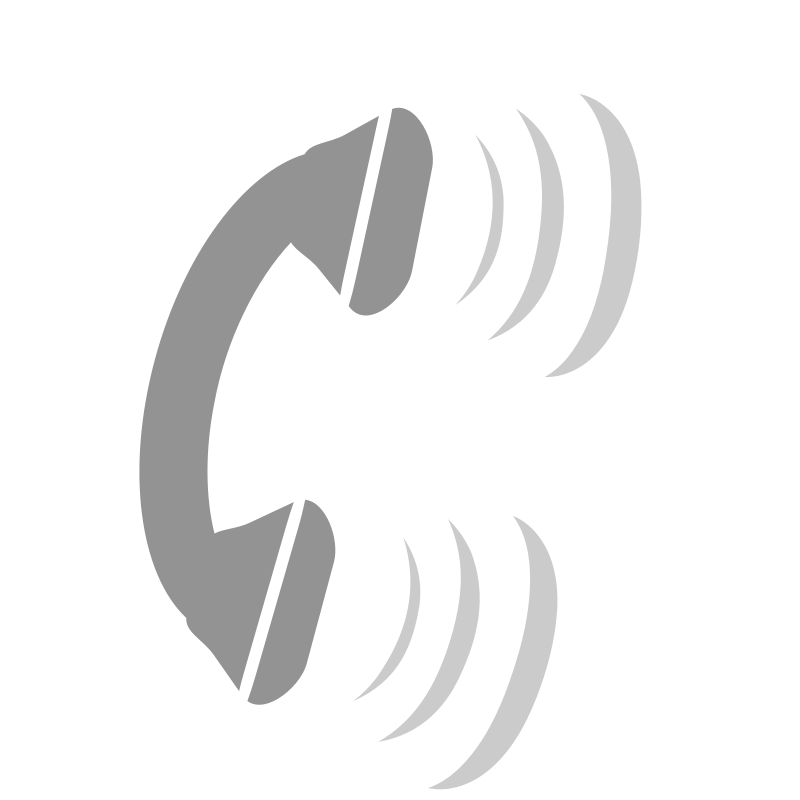 Sker brottet nu? Ring 112 
Har brottet redan skett? Ring: 114 14 eller gå till närmaste polisstation. 


När du ringer 114 14 får du välja olika svar. Väljer du svaret anmälan svarar en person hos polisen och skriver din anmälan. Från utlandet ringer du 0046 77 114 14 00. Kom ihåg att anmäla fort! Du ska anmäla ett brott så fort du kan.
Viktigt att polisanmäla!
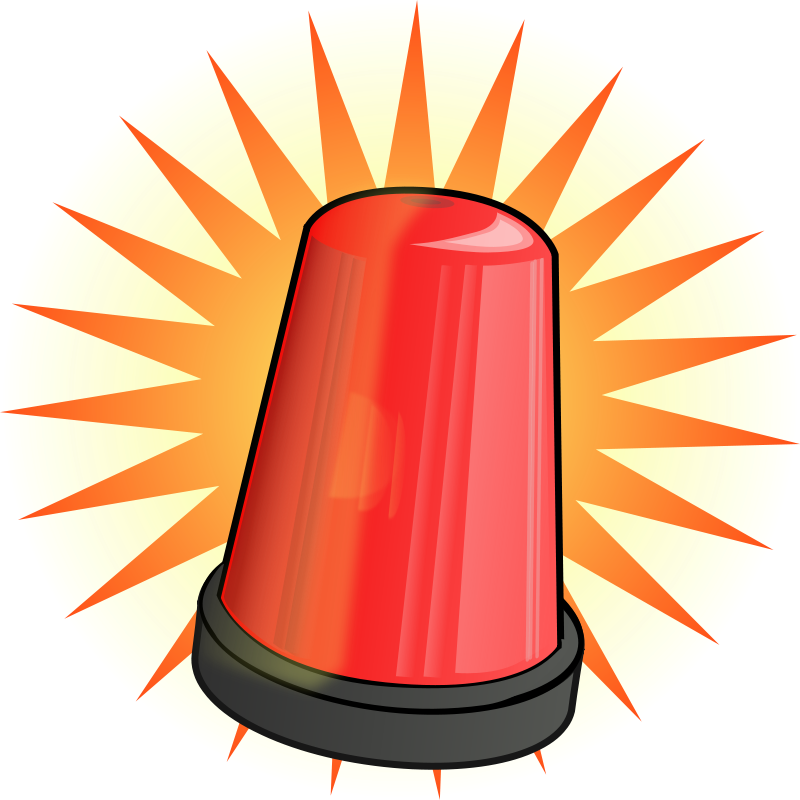 Det är mycket viktigt att anmäla brott till polisen. Annars får du kanske inte tillbaka det som har blivit stulet. 
Gå till polisstationen om du har blivit misshandlad. När polisen kan se dina skador blir det lättare för polisen att lösa brottet.
Pass - stulet eller borttappat
Du måste alltid ringa eller besöka en polisstation om ditt pass blivit stulet eller om du tappat bort det, för att polisen ska kunna spärra ditt pass. 
Ring polisen på 114 14. Du måste även ringa polisen om du hittat ett pass som tillhör någon annan.
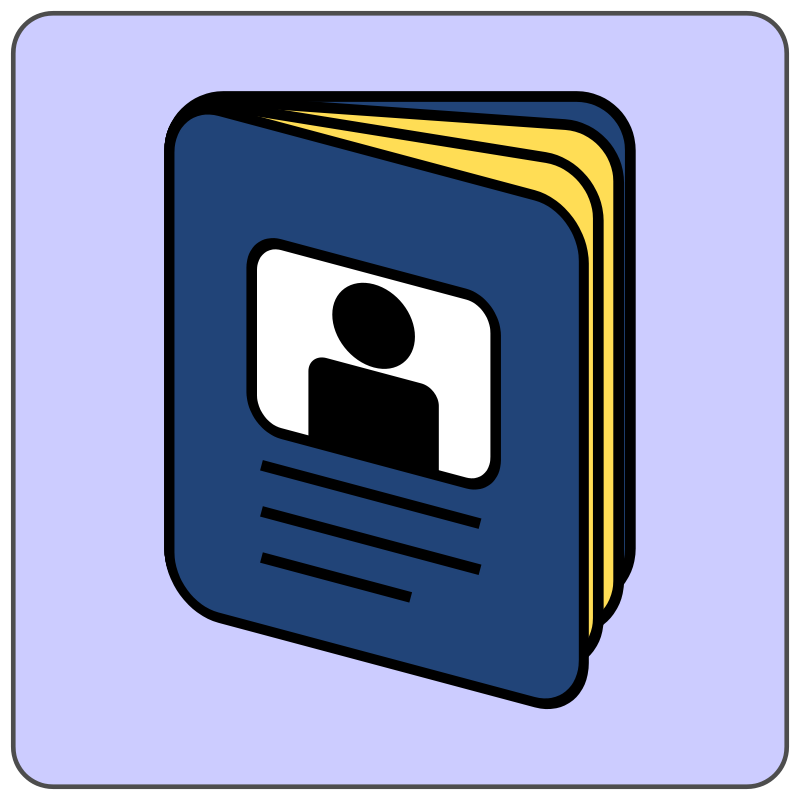 Om du vill anmäla polisen
Om du tycker att polisen har behandlat dig illa eller på annat sätt gjort något felaktigt, anmäler du händelsen till polisen. 
Ring 114 14 eller besök en polisstation. 
Berätta att du vill anmäla en polis så får du prata med en person som är behörig att ta upp en sådan anmälan.
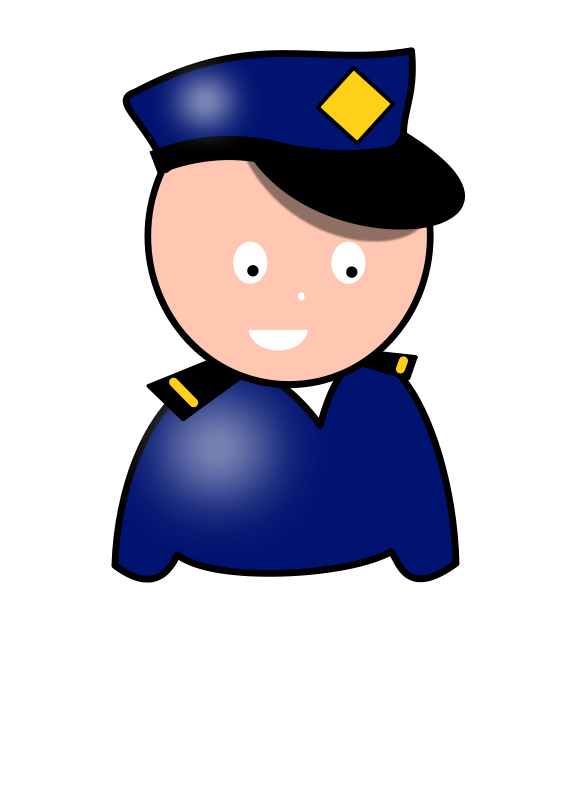 Hatbrott
Blir du offer för ett brott bara för att du är på ett visst sätt eller lever på ett visst sätt kallar polisen det hatbrott. 
Lagar skyddar människor som blir offer för brott för att de har en annan hudfärg, kommer från ett annat land, från en viss folkgrupp, för att de tror på sin religion, och för att de är homosexuella eller bisexuella. 
Du måste inte tillhöra någon av dessa grupper för att bli offer för ett hatbrott. Det räcker med att den som gör brott mot dig tror att du tillhör någon av grupperna.
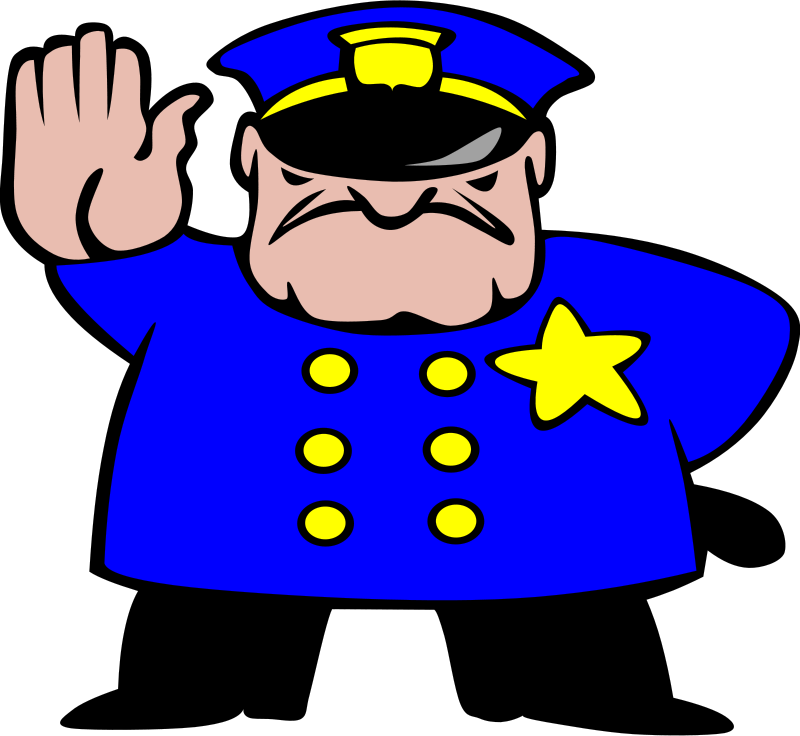 Hatbrott
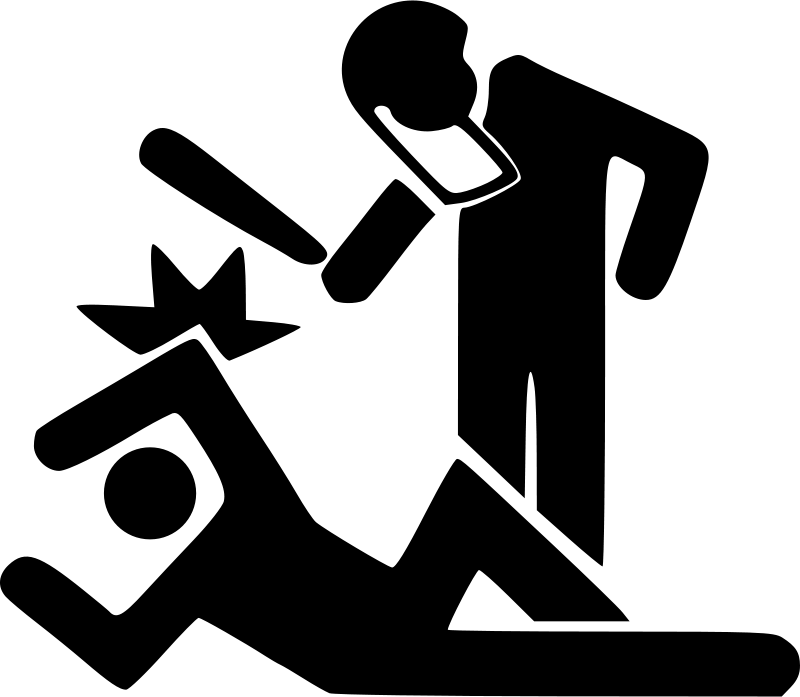 Du anmäler hatbrott på samma sätt som andra brott. 
Det är viktigt att du berättar varför du tror att du blivit utsatt för brottet när du anmäler det till polisen. 
Ett exempel är om du har blivit misshandlad av en person som samtidigt sa elaka ord om din hudfärg eller om det land du kommer ifrån.
Polislagen (1984:387) reglerar vad polisen får och inte får göra. Första paragrafen lyder ”Som ett led i samhällets verksamhet för att främja rättvisa och trygghet ska polisens arbete syfta till att upprätthålla allmän ordning och säkerhet samt att i övrigt tillförsäkra allmänheten skydd och annan hjälp.”
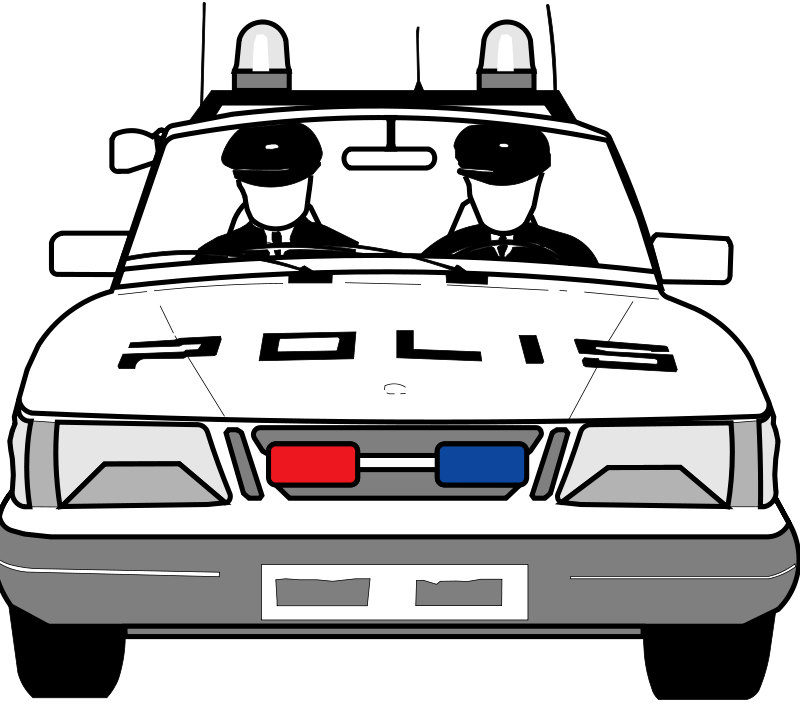 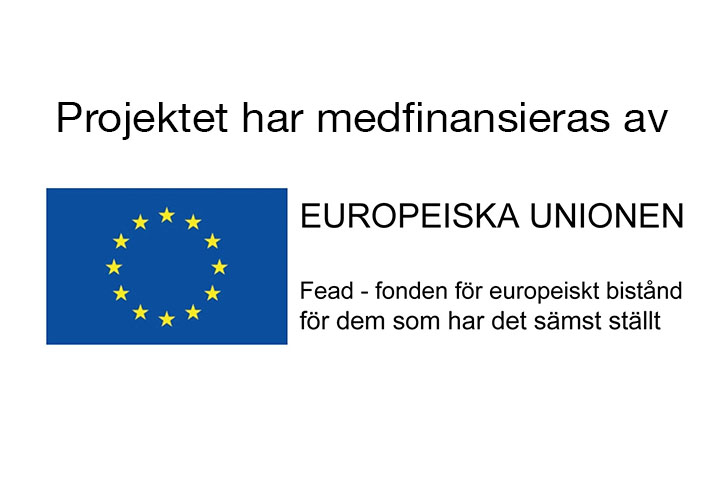